Waste to Energy Evaluations
Jamey Barker
January 22, 2020
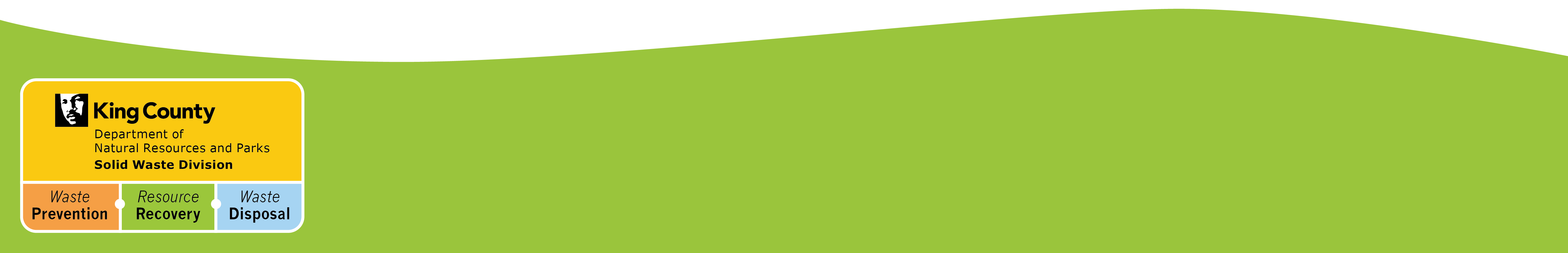 King County Has Studied Evolving Waste Technologies for 40 years.
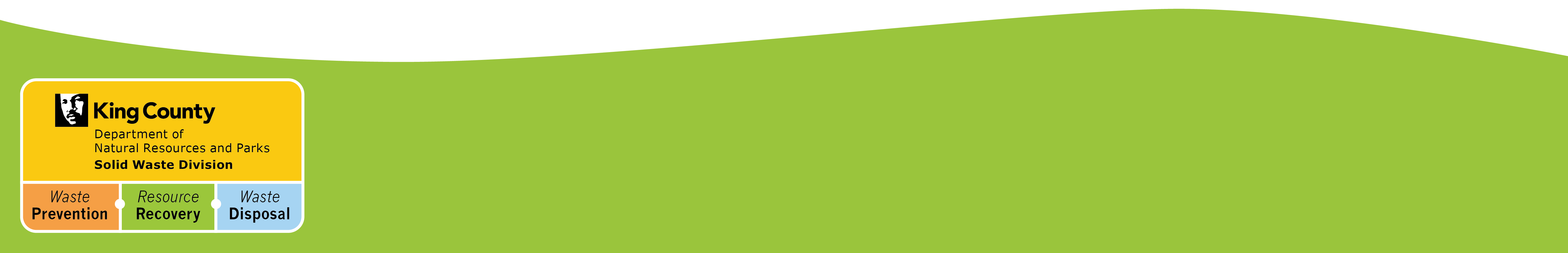 Background Assumptions
King County will reach zero waste of resources.
Recycling lowers disposal costs and increases carbon offsets.
WTE technology would be MSW mass burn.
WTE doesn’t produce recognizable renewable energy.
4,000 TPD of disposal capacity for the next 20 yrs.
EPA’s WARM model is the tool for evaluating GHG
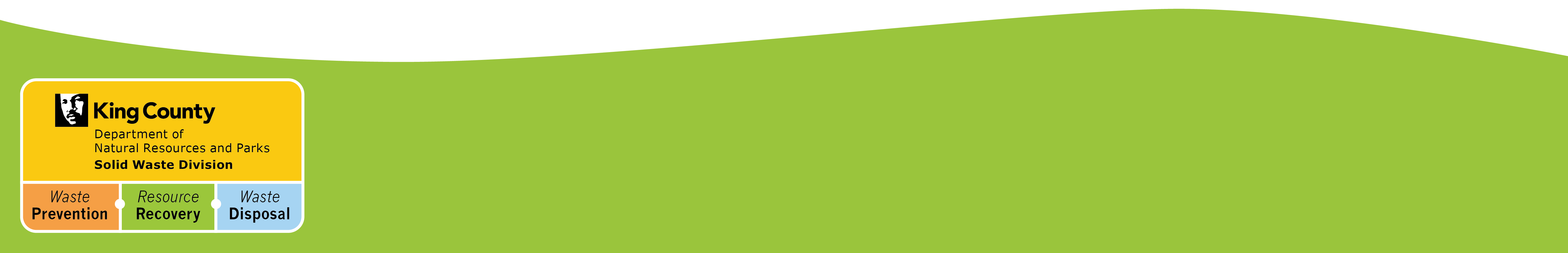 WTE Financials
Initial capital costs estimated at $1.4 B - $1.8B
Additional capital costs required for future expansion (10-15 yrs.)
Energy sales offset costs, however;
Difficult to forecast
Future value depends of Clean Energy Transformation Act
Washington power pricing is relatively low
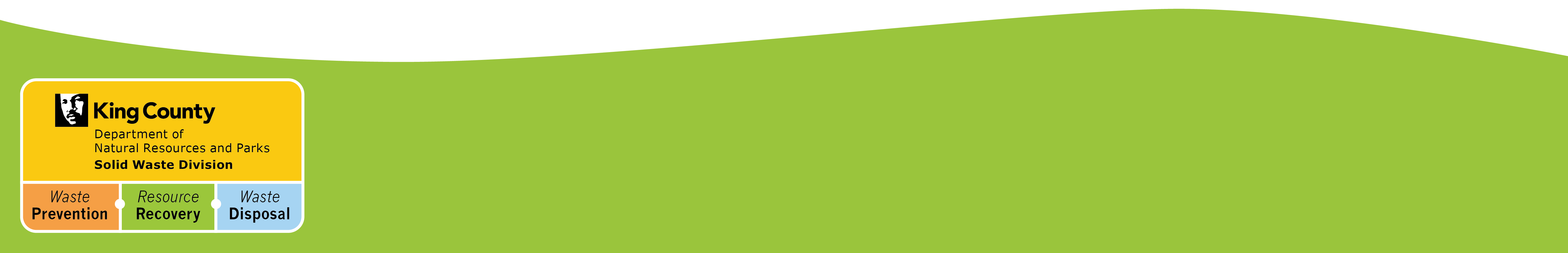 New State Laws Increase Challenges/Costs for WTE
By 2030 utility generation will need to be carbon neutral
By 2045 utility generation will be non-emitting
Technology to make WTE non-emitting has not been proven feasible at this scale
Energy revenue offsets approximately $30M/year for a 4,000 TPD plant.
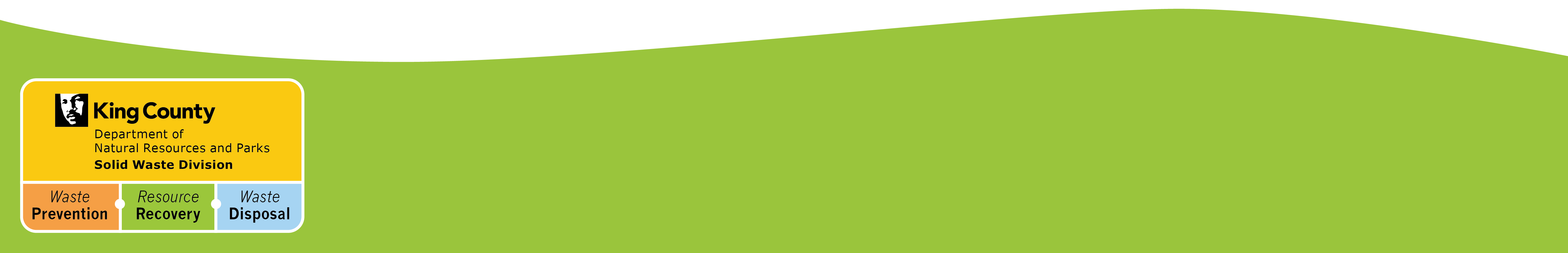 For King County, Further Development of Cedar Hills Was the Right Choice for 2028
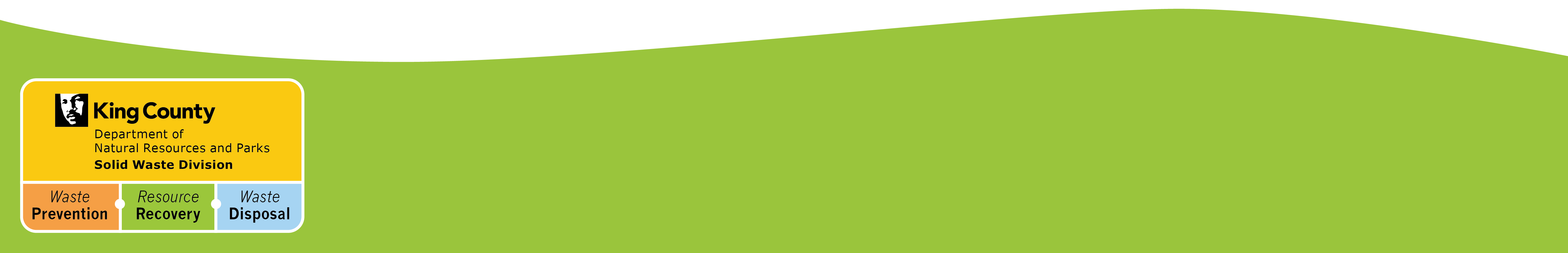 Waste composition is extremely important when evaluating the impact of any disposal technology.
Title
Waste To Energy GHG Emissions
Bullet
Points
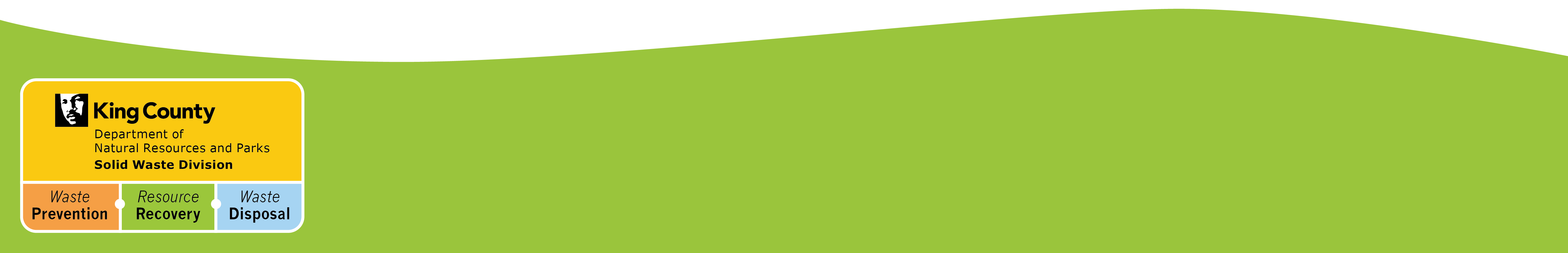 Siting & Permitting Pose
“Difficult to Quantify Risks”
Site requirements estimated at 40-55 acres
“Political acceptance and future regulations are two difficult-to-quantify risks". (ARCADIS 2019)
WTE permitting schedule “is based upon the assumption that there are no significant regulatory hurdles or public opposition to the project”.  (ARCADIS 2019)
History of 1980s siting in Renton
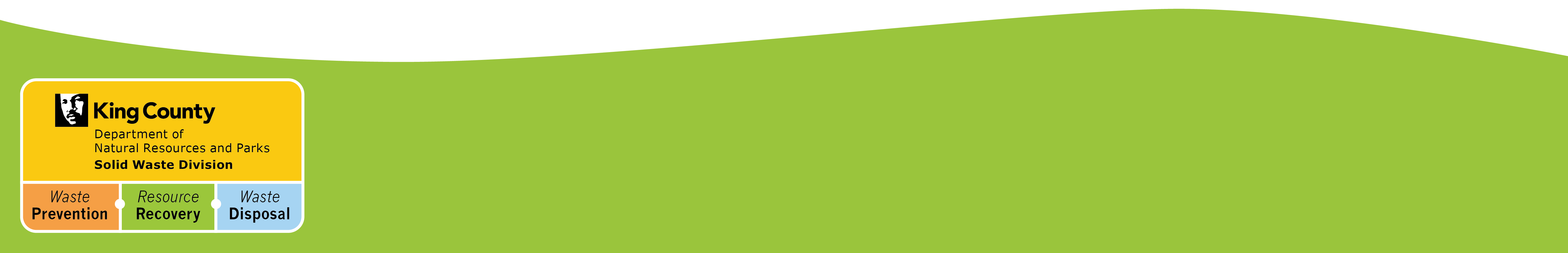 WTE Doesn't Eliminate Landfilling
Conservative estimates are that 7% of the ash could be in demand by local markets.  The remainder would be landfilled in a monofil cell.
Cedar Hills does not have a space designated for a monofil.
Out of county export of residual ash would be required.
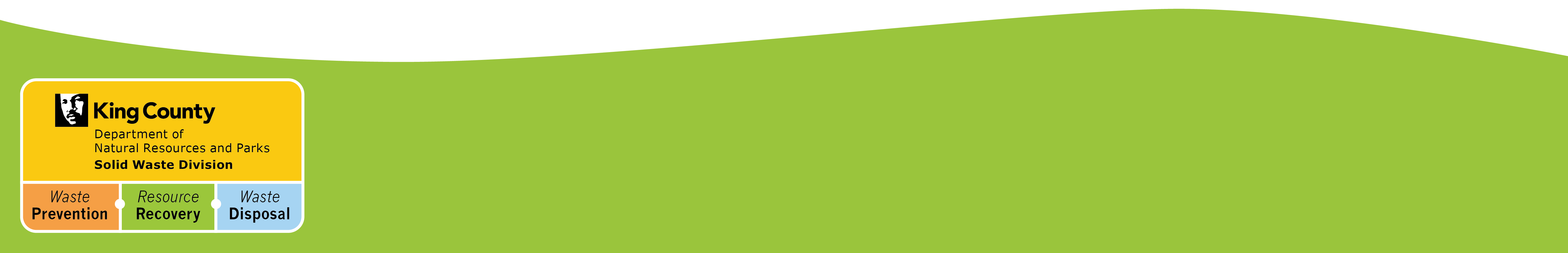 Key Take Away Messages
Any alternative to Cedar Hills will be more expensive.  WTE is not off the table – we are more informed and will continue to keep an eye on evolving technology.
We are not limited to either Landfilling or WTE. There are many other alternatives that should be considered as part of the solution.
We will collaborate across traditional boundaries to discover and desing our regional resource and waste management system.  (ZWORP)
By 2025, we will upate our regional Comp Plan to guide our strategies to zero waste.
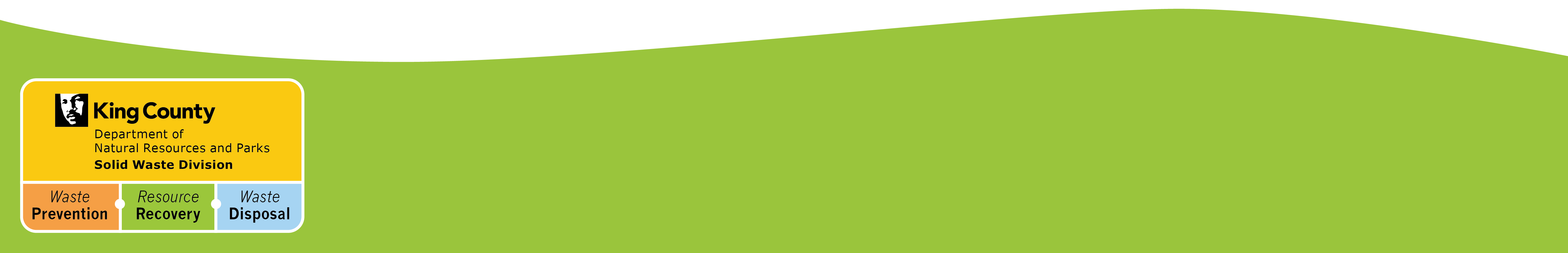 Questions?
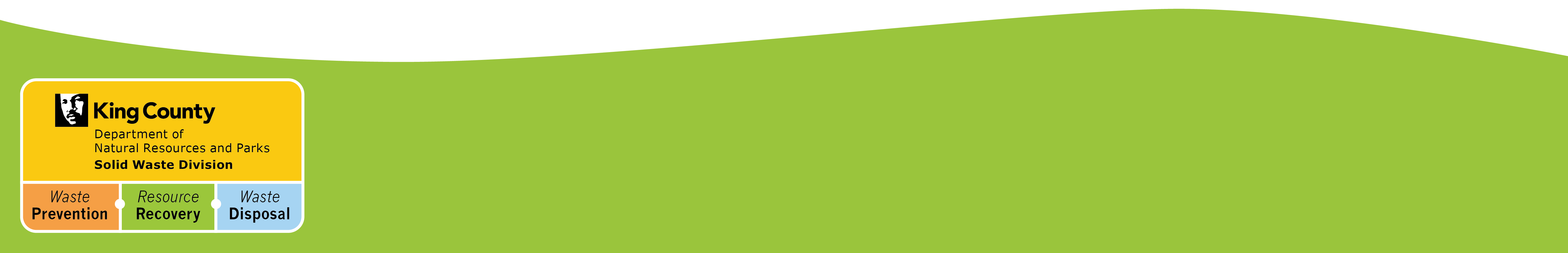 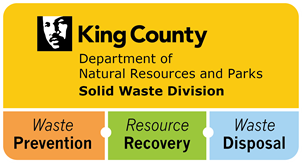 King Street Center
201 South Jackson Street, Suite 701
Seattle, WA 98104-3855
206-477-4466
711 TTY Relay
your.kingcounty.gov/solidwaste